The overlap of aftershock coda-waves and forecasting the first hour aftershocks
Eugenio Lippiello, Giuseppe Petrillo, Cataldo Godano & Lucilla de Arcangelis
University of Campania «L. Vanvitelli» 
Anna Tramelli, INGV, Napoli 
Eleftheria Papadimitrou & Vassilis Karakostas, Thessaloniki University
Reference manuscript, Nature Communications volume 10, Article number: 2953 (2019)
https://www.nature.com/articles/s41467-019-10763-3
Dipartimento 
di 
Matematica e Fisica
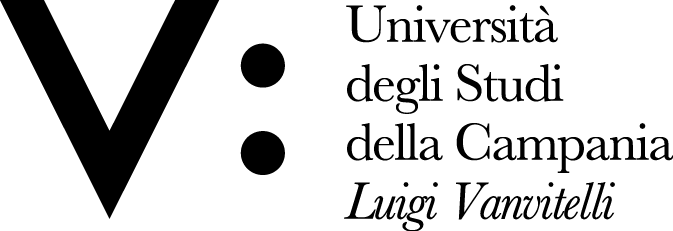 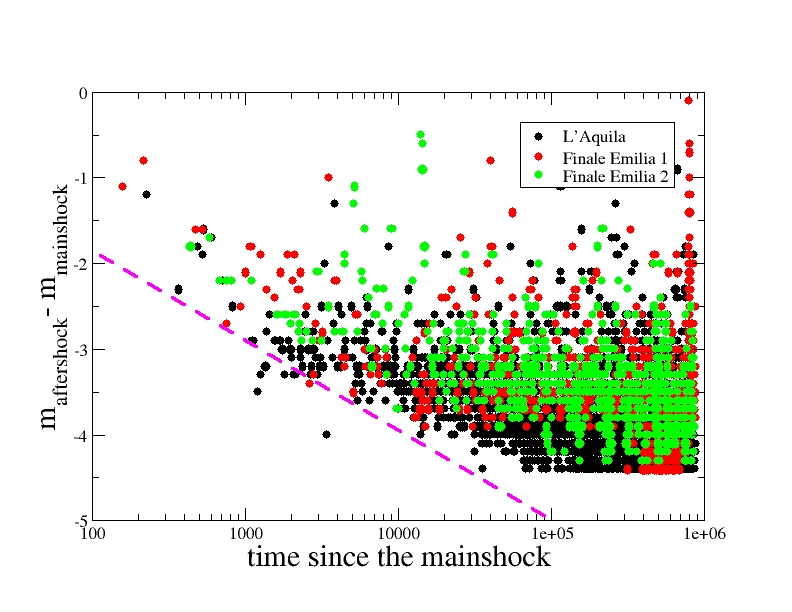 THE PROBLEM
Dipartimento 
di 
Matematica e Fisica
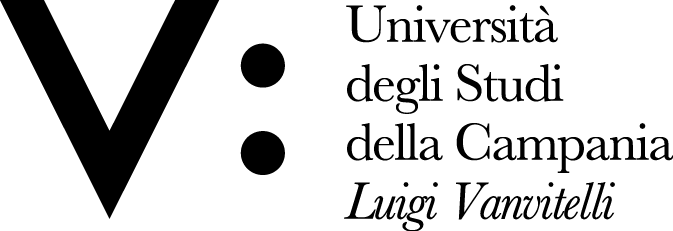 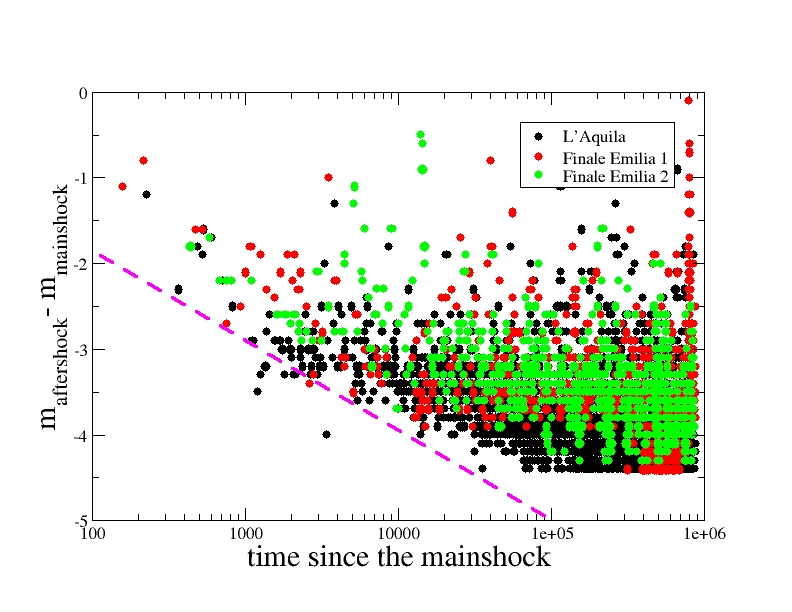 THE PROBLEM
Dipartimento 
di 
Matematica e Fisica
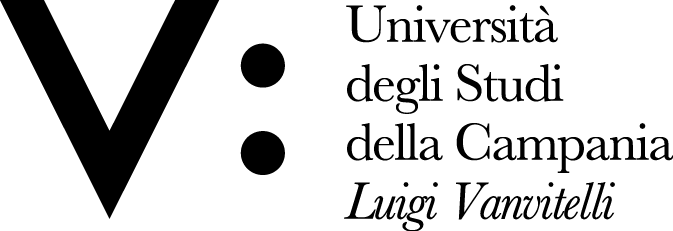 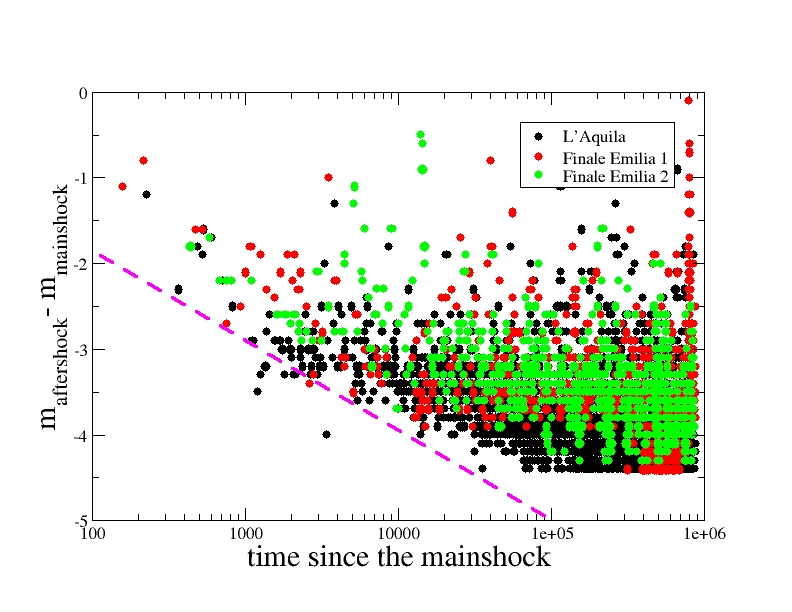 THE PROBLEM
It is necessary to wait at least some hours after the mainshock to elaborate a reliable forecasting
Dipartimento 
di 
Matematica e Fisica
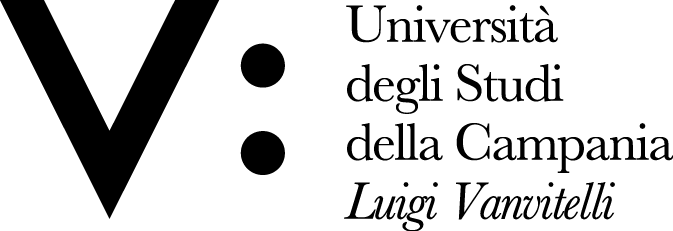 THE MECHANISM
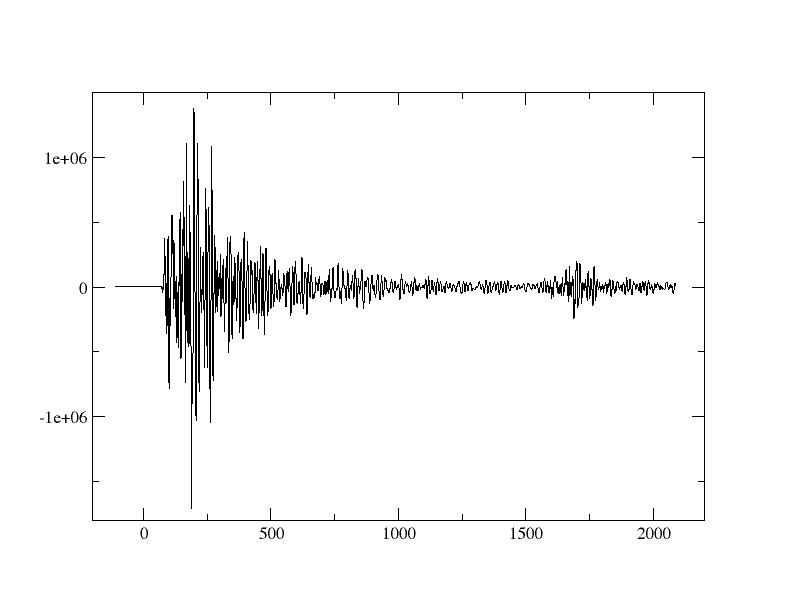 The main mechanism responsible for missing of events is the overlap of aftershock coda-waves (Lippiello et al., GRL 2016, Hainzl. JGR. 2016, de Arcangelis, et al., JGR, 2018)
Example for a M6.6 mainshock
followed by a M=5.5 aftershock after 30 minutes
Dipartimento 
di 
Matematica e Fisica
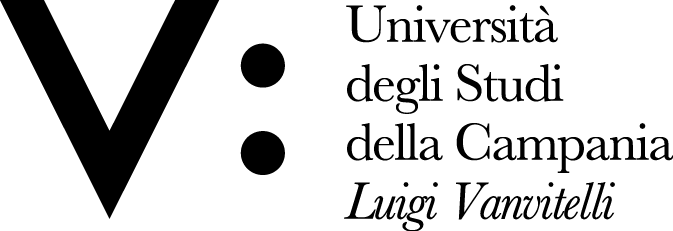 THE MECHANISM
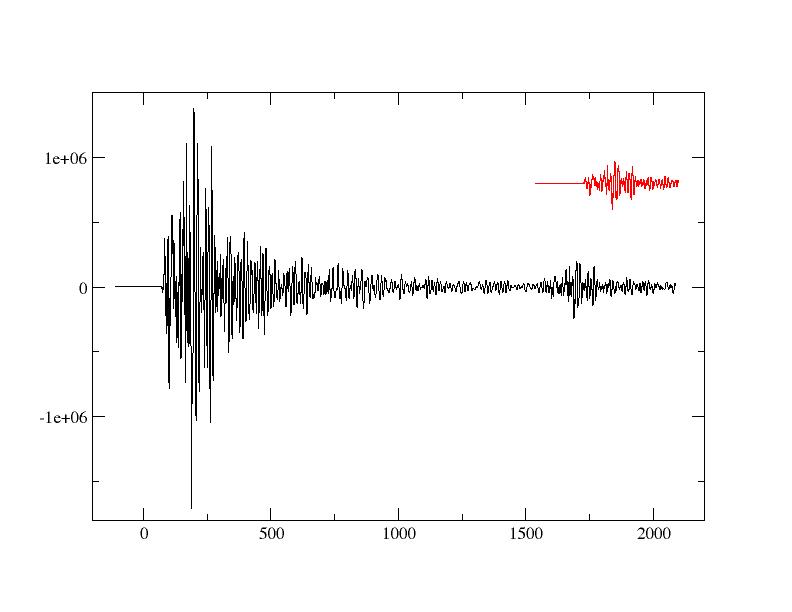 The main mechanism responsible for missing of events is the overlap of aftershock coda-waves (Lippiello et al., GRL 2016, Hainzl. JGR. 2016, de Arcangelis, et al., JGR, 2018)
The M55 aftershock is easily identified
Example for a M6.6 mainshock
followed by a M5.5 aftershock after 30 minutes
Dipartimento 
di 
Matematica e Fisica
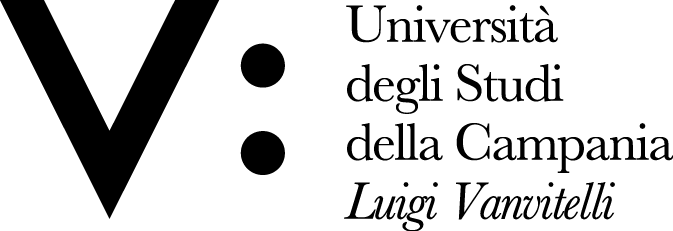 THE MECHANISM
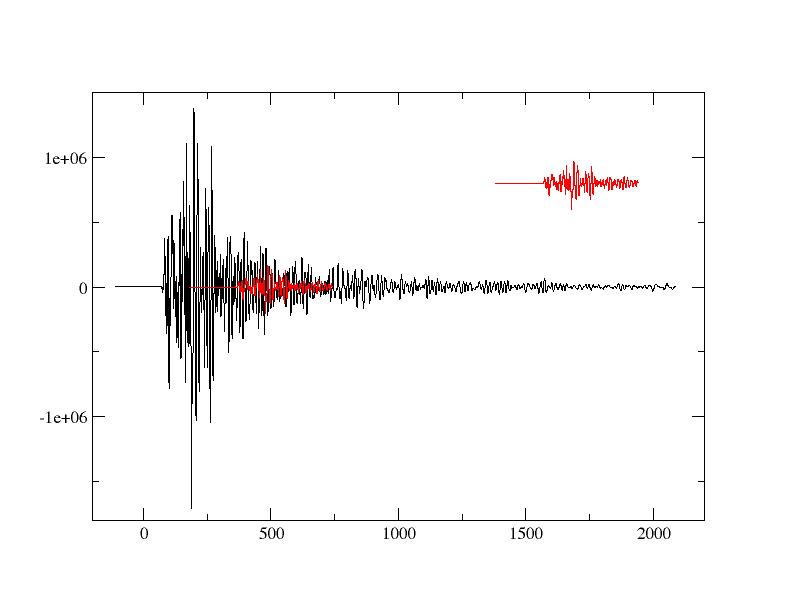 The main mechanism responsible for missing of events is the overlap of aftershock coda-waves (Lippiello et al., GRL 2016, Hainzl. JGR. 2016, de Arcangelis, et al., JGR, 2018)
The M55 aftershock is NOT identified
Example for a M6.6 mainshock
followed by a M5.5 aftershock after only  8 minutes
Dipartimento 
di 
Matematica e Fisica
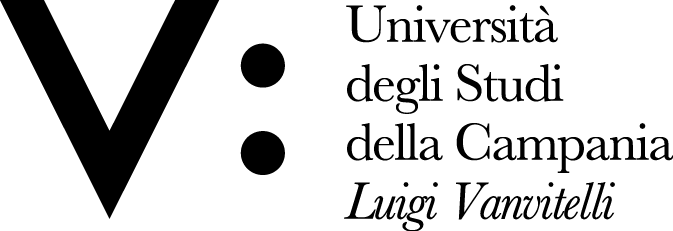 THE MECHANISM
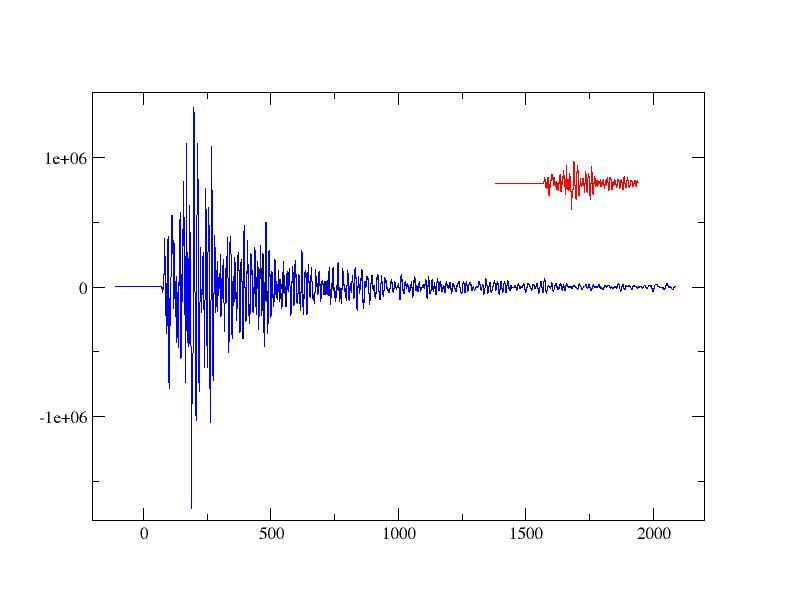 The main mechanism responsible for missing of events is the overlap of aftershock coda-waves (Lippiello et al., GRL 2016, Hainzl. JGR. 2016, de Arcangelis, et al., JGR, 2018)
There is no hint of the M55 aftershock
Example for a M6.6 mainshock
followed by a M5.5 aftershock after only  8 minutes
Dipartimento 
di 
Matematica e Fisica
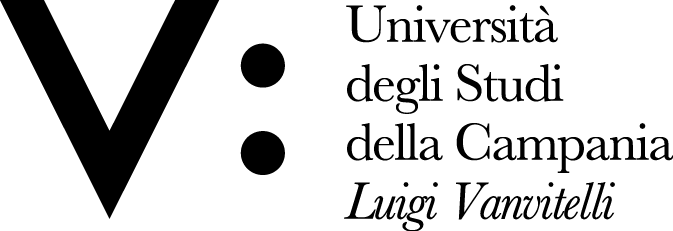 THE MECHANISM
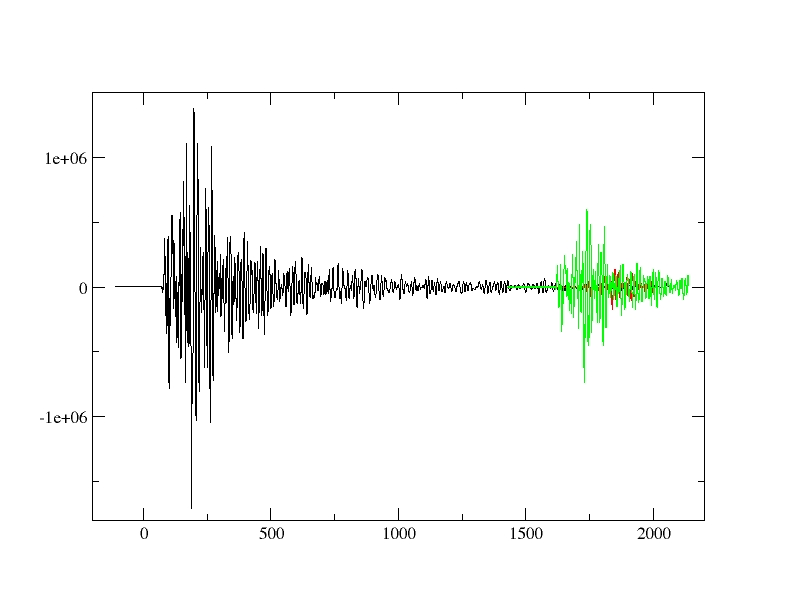 The main mechanism responsible for missing of events is the overlap of aftershock coda-waves (Lippiello et al., GRL 2016, Hainzl. JGR. 2016, de Arcangelis, et al., JGR, 2018)
The M6 aftershock hides the
M5.5 aftershock
Example for a M6.6 mainshock
followed by a M5.5 aftershock after only 30 minutes
It is not sufficent to be far in time from the mainshock.
The M5.5 aftershock can be hidden by a M6 aftershock occurred before it
Dipartimento 
di 
Matematica e Fisica
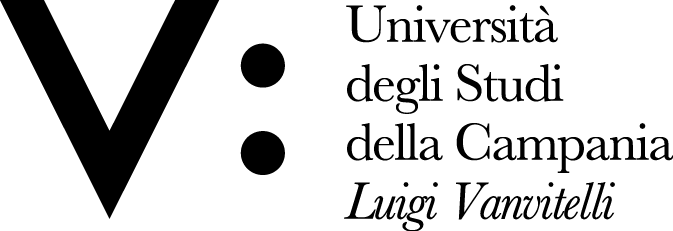 Summary of the Preamble
Because of the very high level of sesimic rate after large mainsocks many aftershocks
     are hidden by the coda-wave of a previous larger aftershock:
     small aftershocks are undectable

 Reliable forecasting is realiable only some hours after the mainshock
          
 The most dangerous aftershocks usually occur the first hours after the mainshock,
      when forecasting is not available

Our Approach 
We will NOT try to bypass aftershock overlapping but  we will use it to obtain a very 
efficient forecasting, some minutes after the mainshock
Dipartimento 
di 
Matematica e Fisica
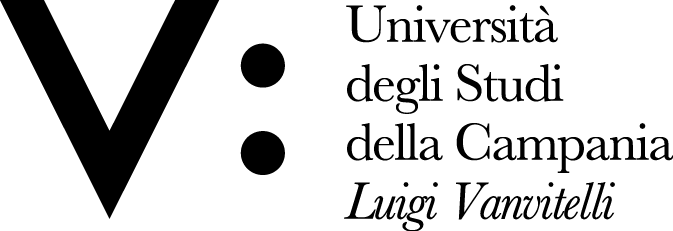 First step: The envelope function
We introduce the quantity m(t) which is the envelope of the seismic waveform. 
Being always positive is more simple to manage
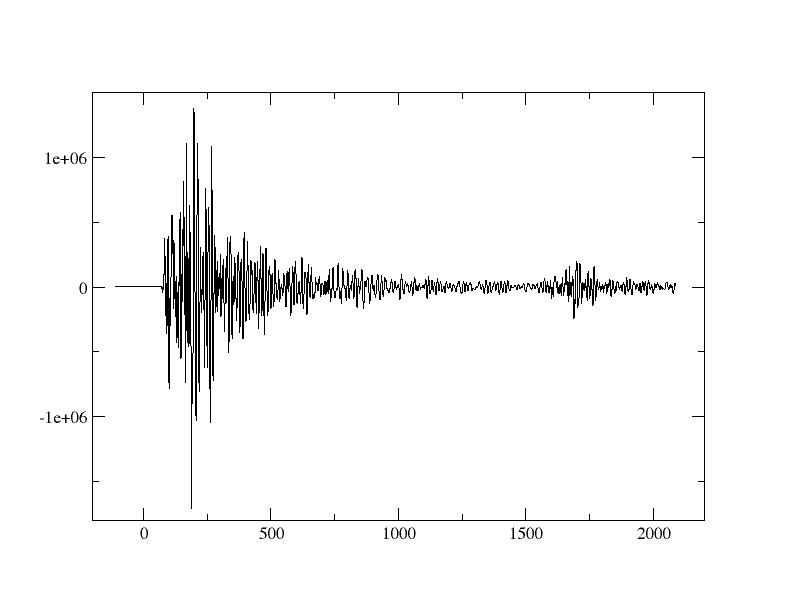 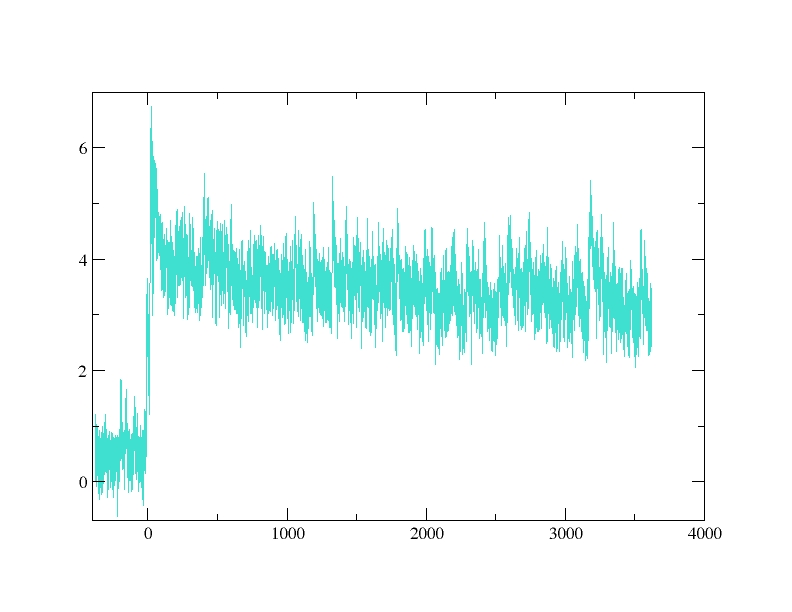 Hilbert transformation
Dipartimento 
di 
Matematica e Fisica
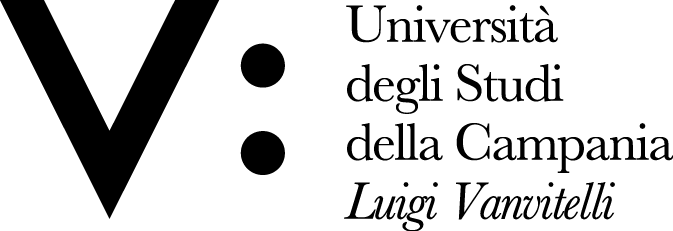 How to extract information from the envelope function
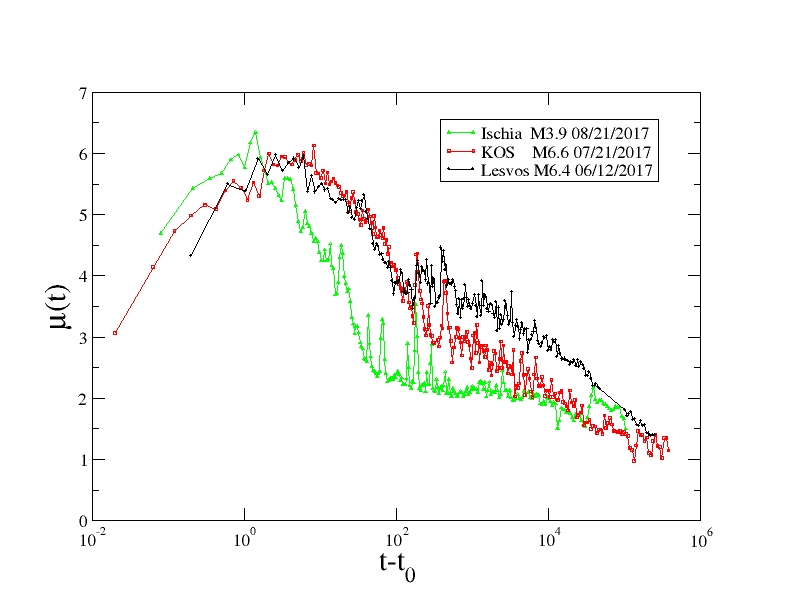 3 Different earthquakes  
3 different envelopes.

WHY?
Dipartimento 
di 
Matematica e Fisica
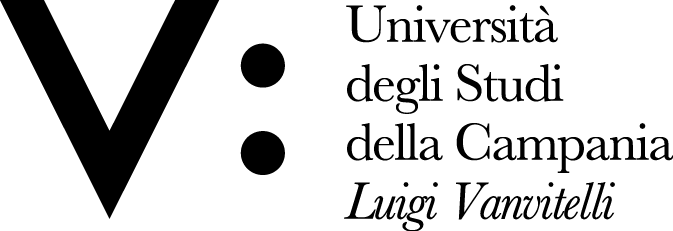 How to extract information from the envelope function
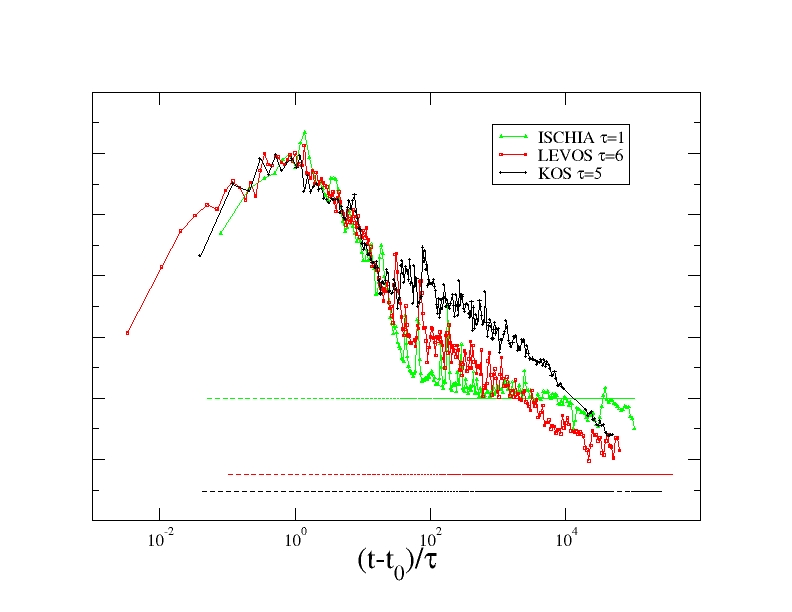 3 Different earthquakes  
3 different envelopes.
Rescaling time by an earthquake dependent 
characteristic time t
The first part of m(t) are identical
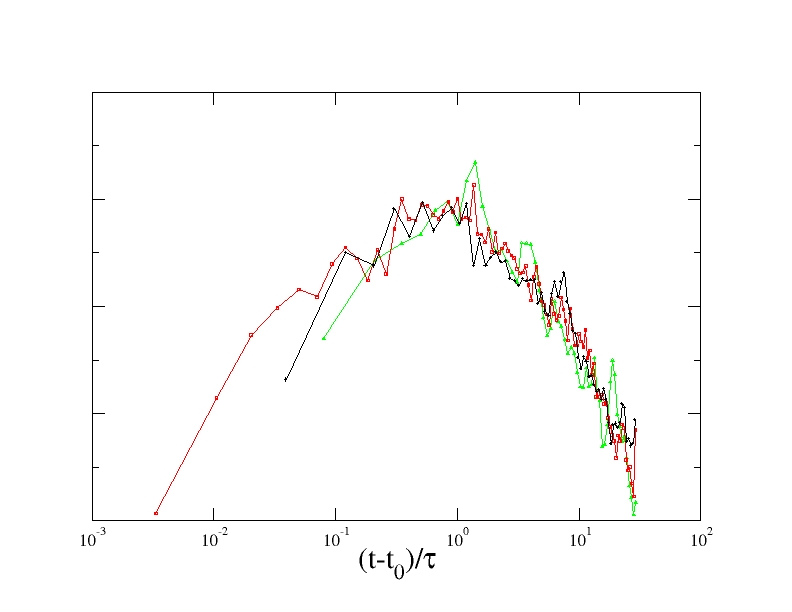 Dipartimento 
di 
Matematica e Fisica
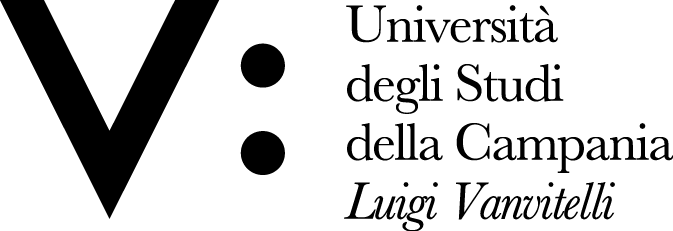 How to extract information from the envelope function
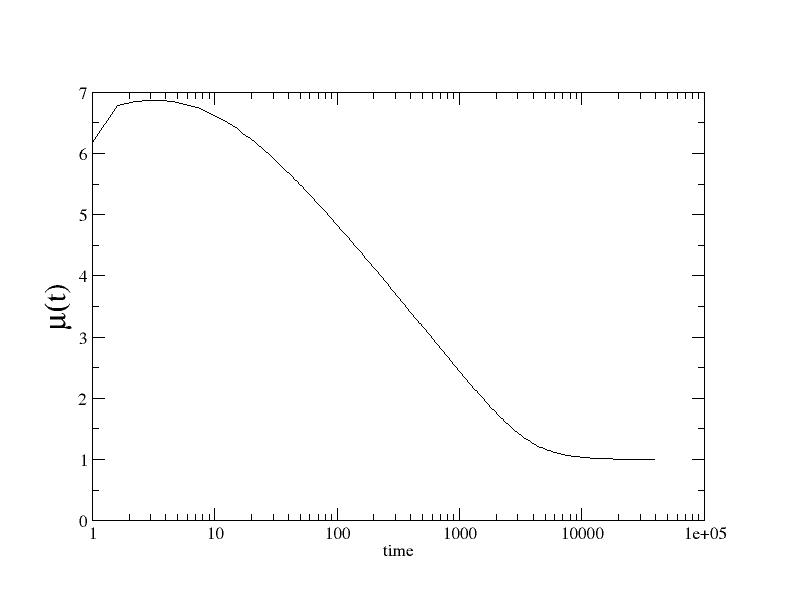 Dipartimento 
di 
Matematica e Fisica
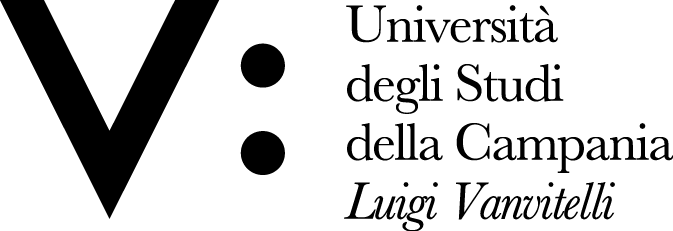 How to extract information from the envelope function
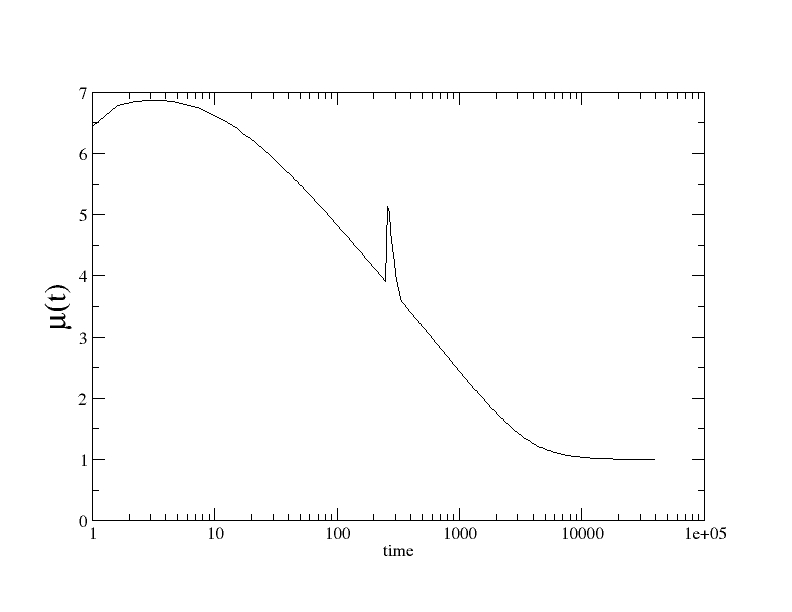 Dipartimento 
di 
Matematica e Fisica
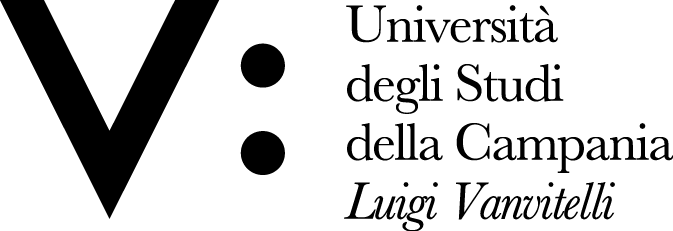 How to extract information from the envelope function
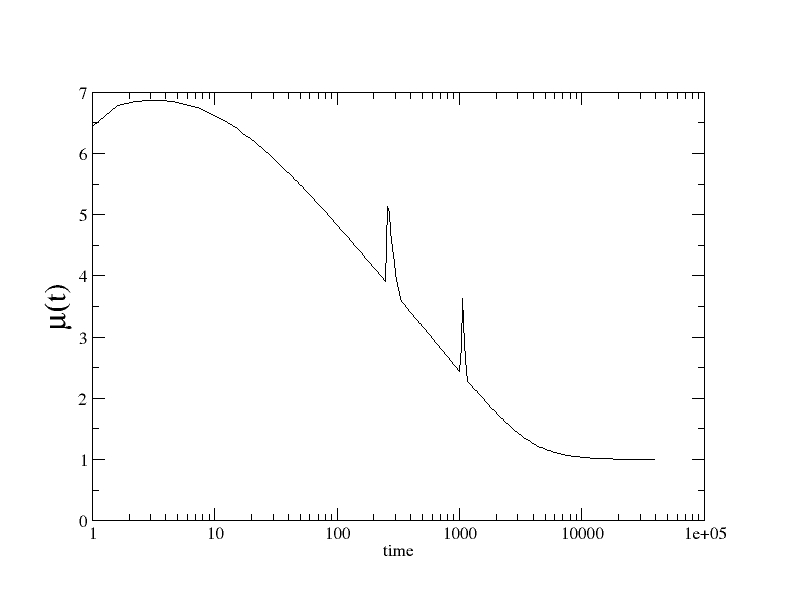 Dipartimento 
di 
Matematica e Fisica
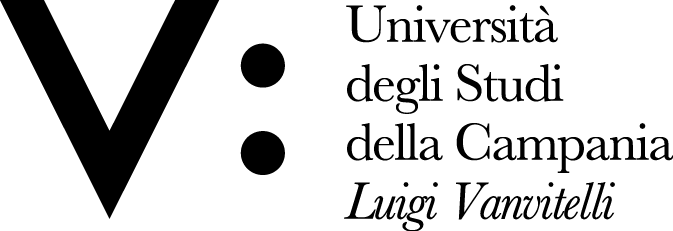 How to extract information from the envelope function
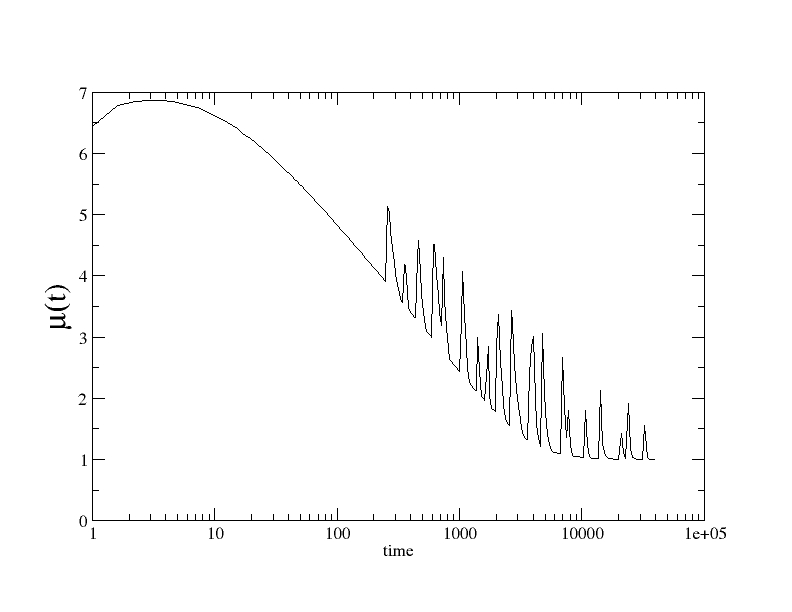 Dipartimento 
di 
Matematica e Fisica
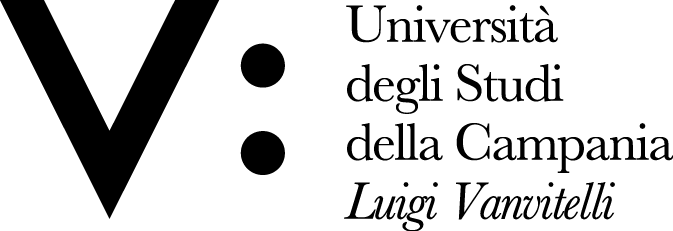 How to extract information from the envelope function
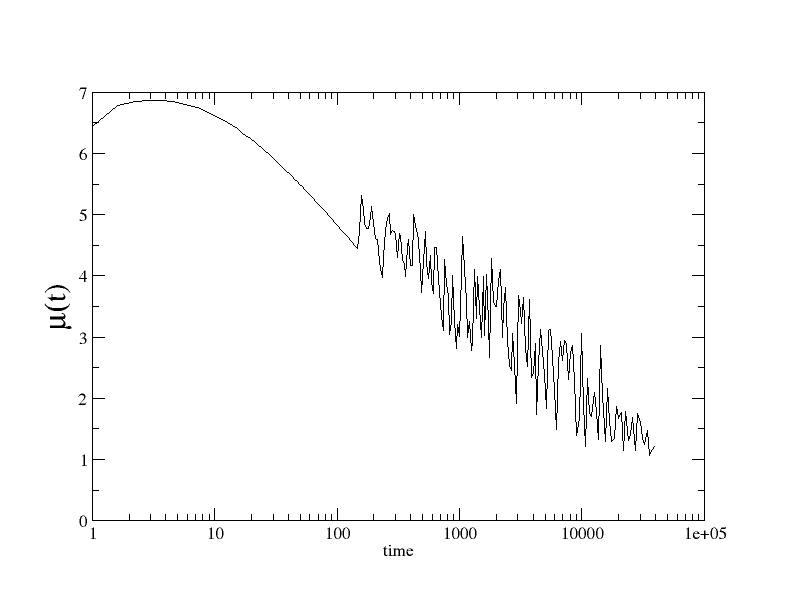 for a larger n
Dipartimento 
di 
Matematica e Fisica
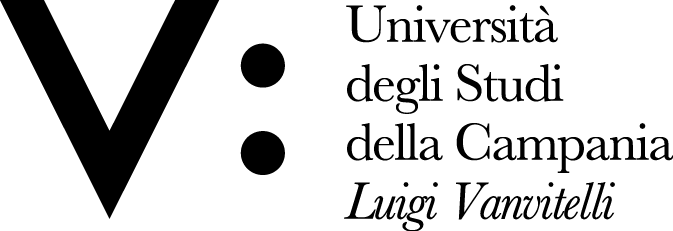 How to extract information from the envelope function
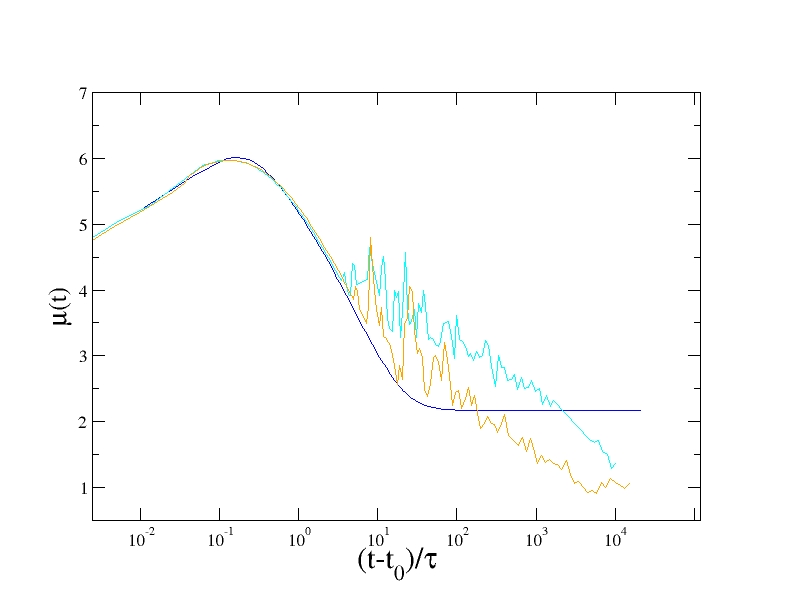 for an aftershock rate following the Omori law with different values of K & c
Dipartimento 
di 
Matematica e Fisica
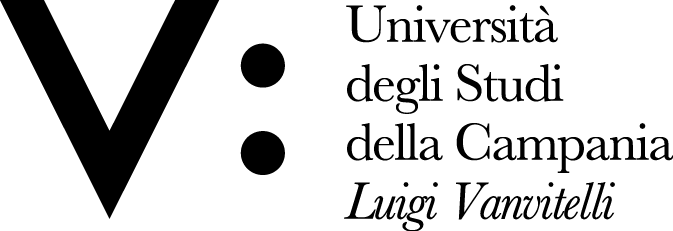 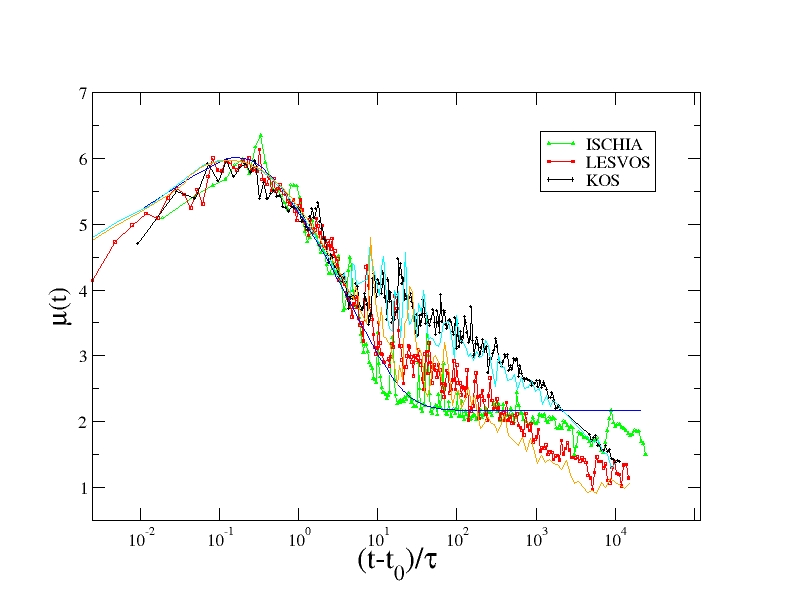 How to extract information from the envelope function
for an aftershock rate following the Omori law with different values of K & c
Dipartimento 
di 
Matematica e Fisica
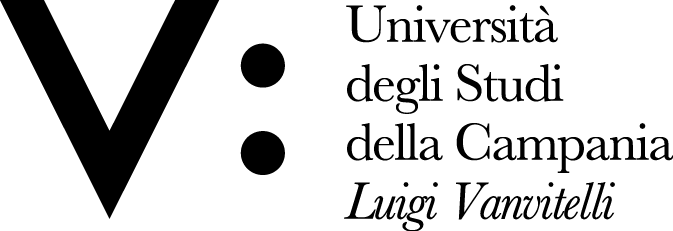 KEY RESULT
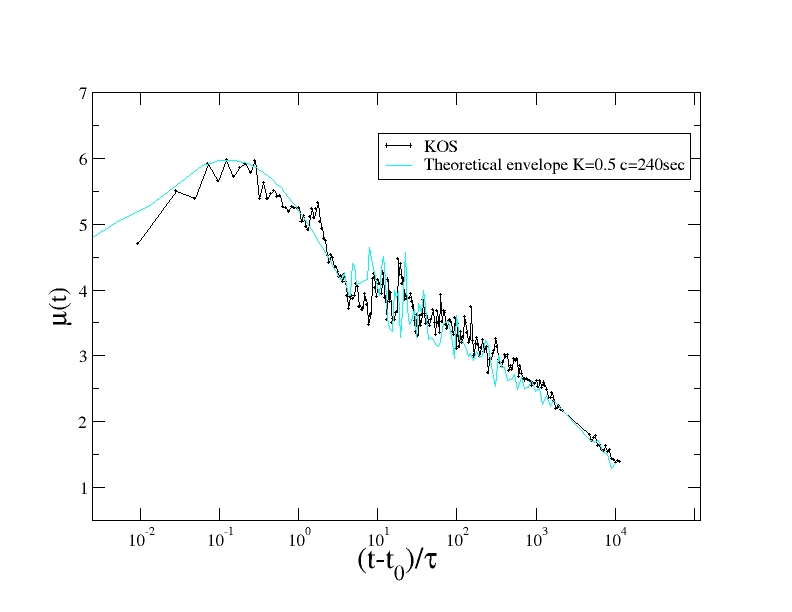 It is possible to find the best parameters K & c in the Omori law
Dipartimento 
di 
Matematica e Fisica
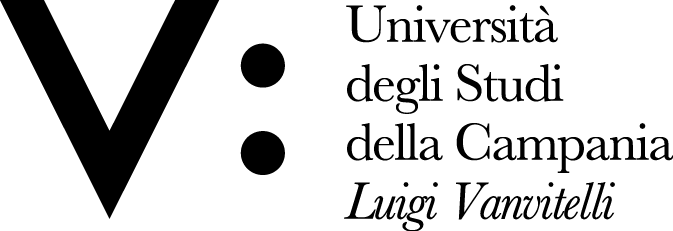 THE ALGORITHM
Dipartimento 
di 
Matematica e Fisica
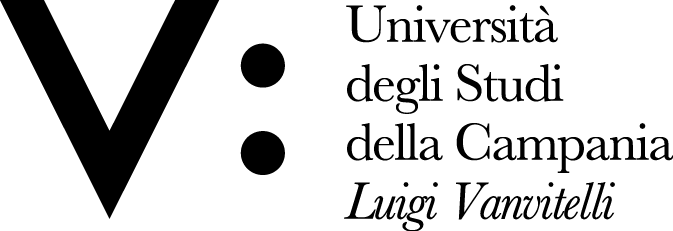 THE TESTING PROCEDURE
We test the method for all nine M6+ mainshocks occurred since 2013 in the Aegean area.
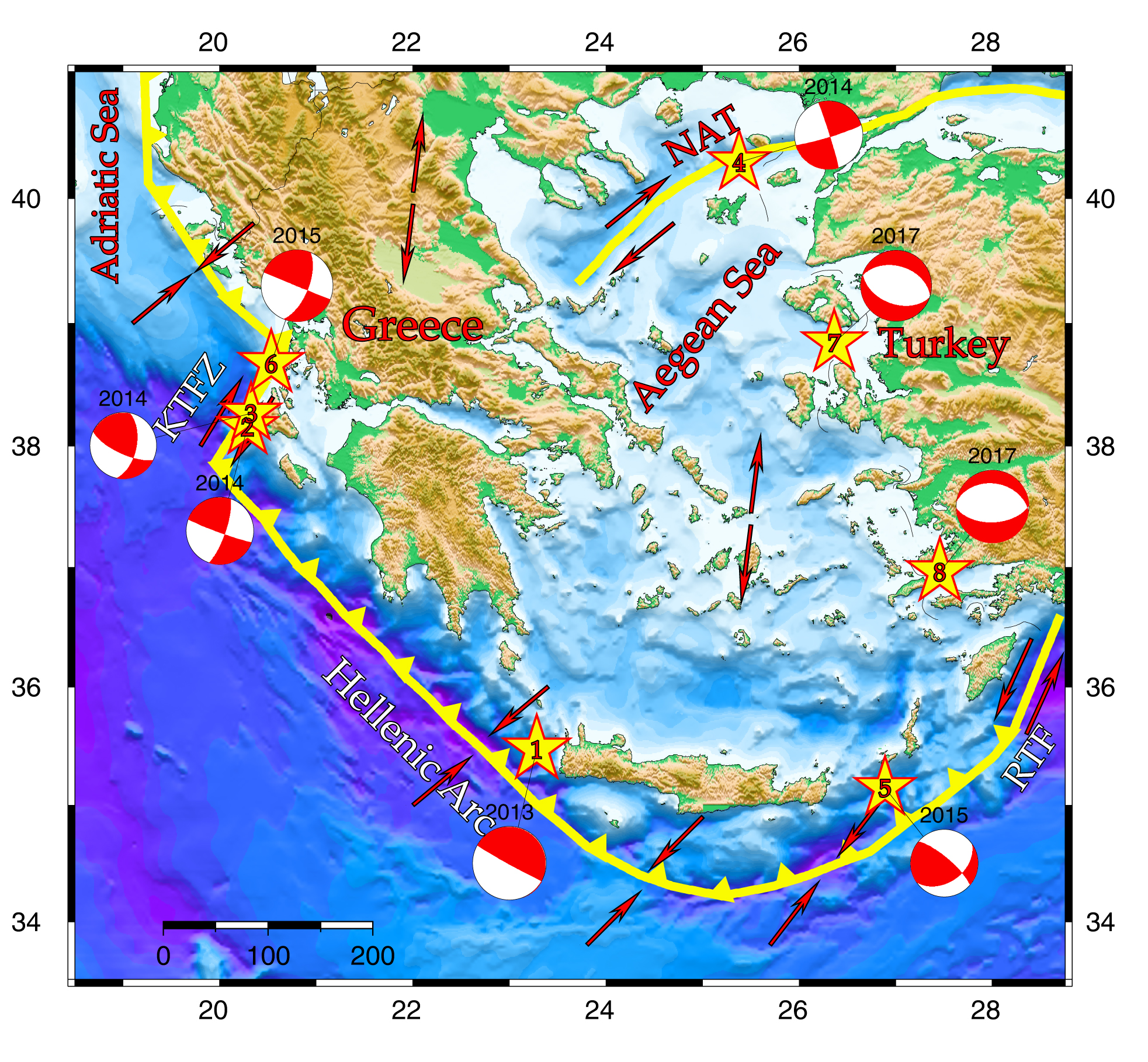 Only few aftershocks are reported in the official Greek catalog in the first hours after each mainshock.

Existing methods could be available only several hours after each mainshock
Dipartimento 
di 
Matematica e Fisica
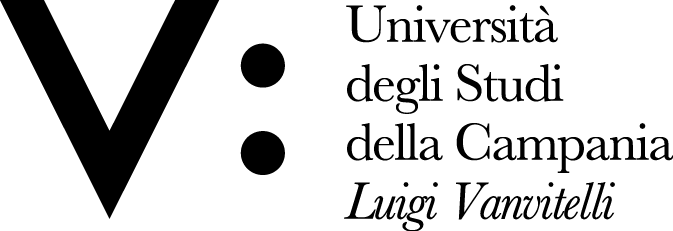 THE TESTING PROCEDURE
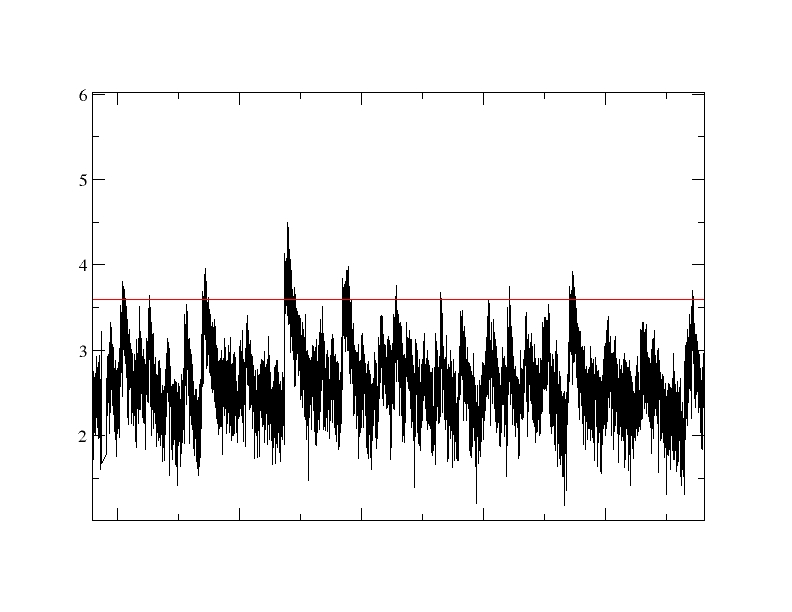 We dentify many more aftershocks nobs than those reported in the official Greek catalog in the testing period [2h,72h]
Dipartimento 
di 
Matematica e Fisica
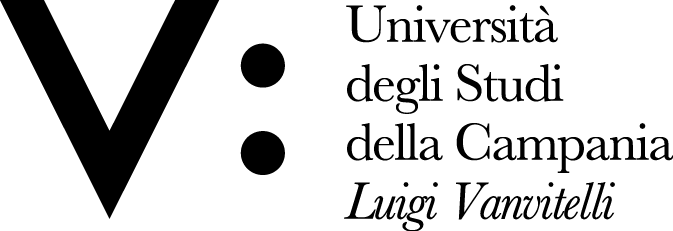 THE TESTING PROCEDURE
Dipartimento 
di 
Matematica e Fisica
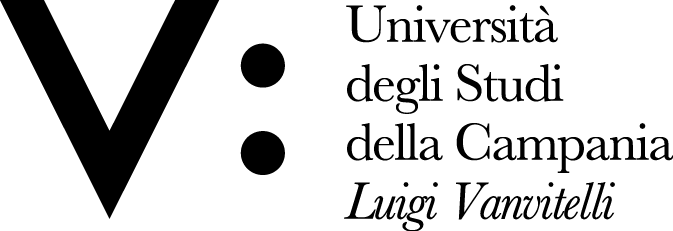 THE TESTING PROCEDURE
Dashed horizontal lines represent n nobs , i.e. the number of identified aftershocks.
Symbols are the number of predicted aftershocks for different values of the learning period T, npred(T). 
Different symbols and colors are used for different mainshocks (see legend).
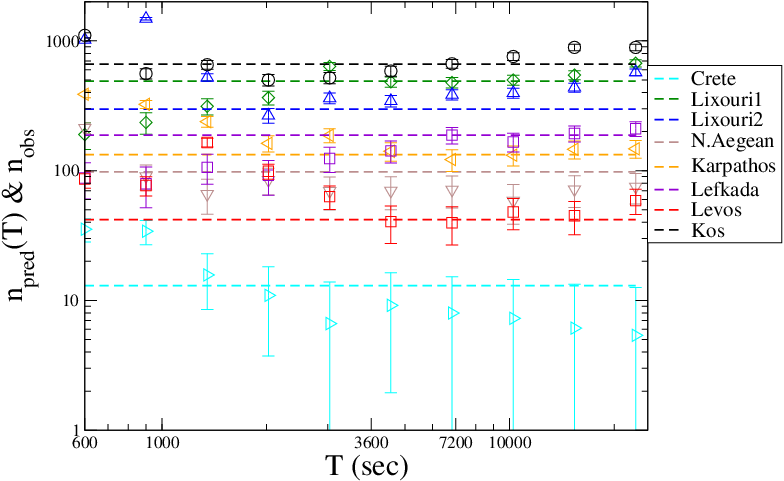 For all mainshocks we find that our procedure 
forecasts the number of observed aftershocks with 
a discrepancy typically smaller than 20% even with a learning period of 30 minutes
Dipartimento 
di 
Matematica e Fisica
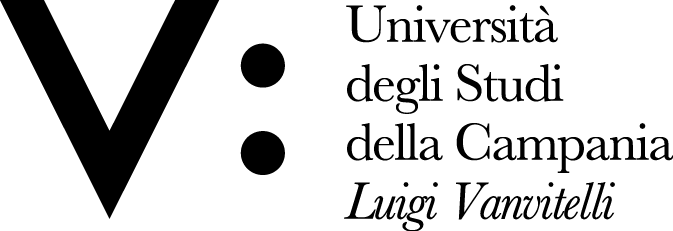 Final Summary
We present a novel method to forecast early aftershocks based on the behavior of seismic waveforms, the first hour after a mainshock.
ADVANTAGES WITH  RESPECT T0 TRADITIONAL METHODS

It works in a temporal window when traditional methods are not efficient:
     Already after about 30 minutes from the mainshock, the method forecasts the number of                                 aftershocks in the subsequent hours or days with an accuracy smaller than 20 %.
     Traditional methods reach this accuracy only some hours after the mainshock
It can work in areas with a poor seismic coverage
      Traditional methods need a dense seismic network to locate small aftershocks
The seismic hazard can be elaborated in-situ
      Traditional methods must elaborate the signal coming from several seismic stations
Dipartimento 
di 
Matematica e Fisica
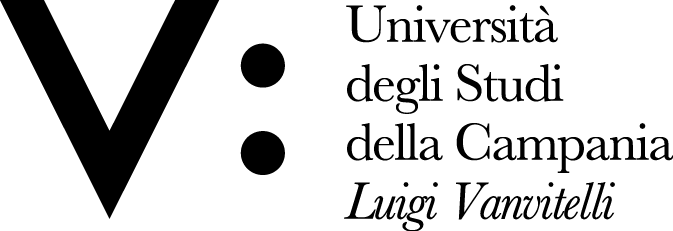